Guía rápida para la utilización de MIDO en Línea
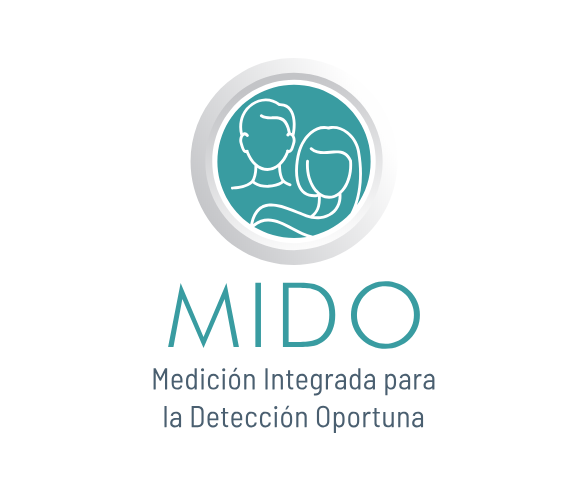 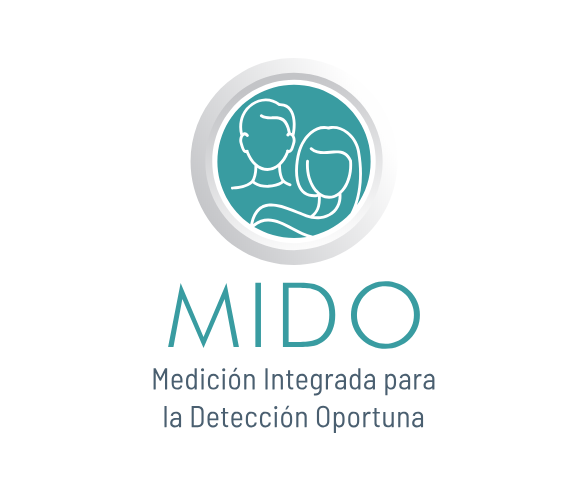 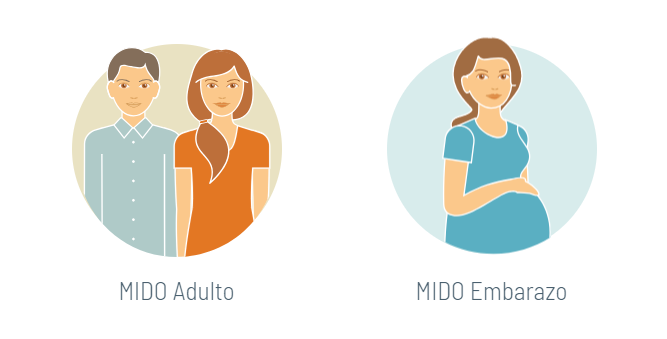 MIDO en Línea
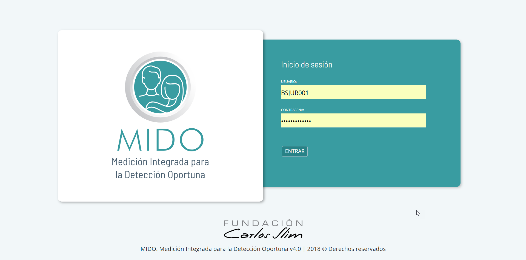 1.- Ingreso por MIDO Adultos
Gerencial
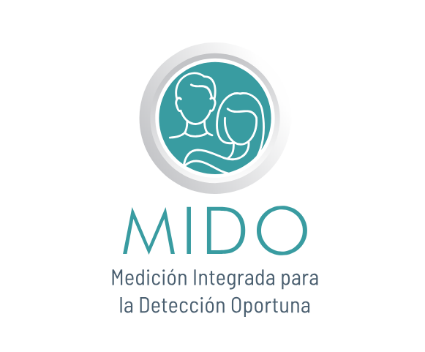 Ingreso entregado por la INSTITUCIÓN para las autoridades Estatales y Jurisdiccionales 

Clave de acceso basada en la CLUES de la Unidad y una contraseña
Experto MIDO
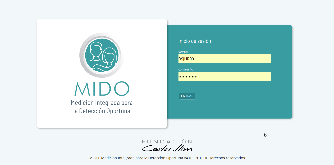 Ingreso con clave proporcionada por las autoridades 

Login con accesos para el experto con el Folio obtenido en la certificación del curso y correo con el que se registro en la plataforma
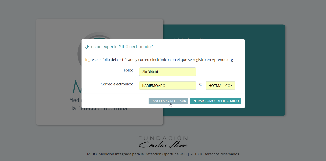 MIDO en Línea
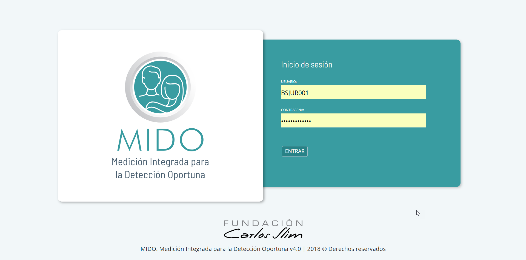 2.- MIDO Adultos
Ingreso por MIDO Adultos
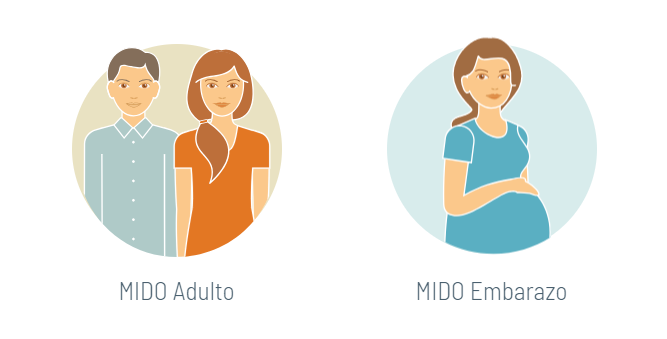 Ingreso a registros: Al dar clic en el ICONO “MIDO Adultos” aparecerán las siguientes opciones:
Registro de Mujeres y Mujeres Embarazadas
Ingreso a MIDO Adulto con 4 apartados
MIDO de primera vez y/o seguimiento
MIDO de confirmación 
Personas confirmadas 
Reportes
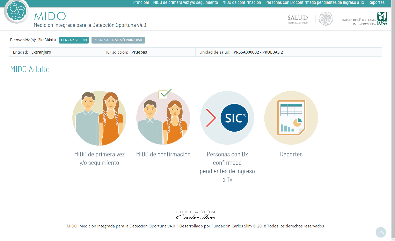 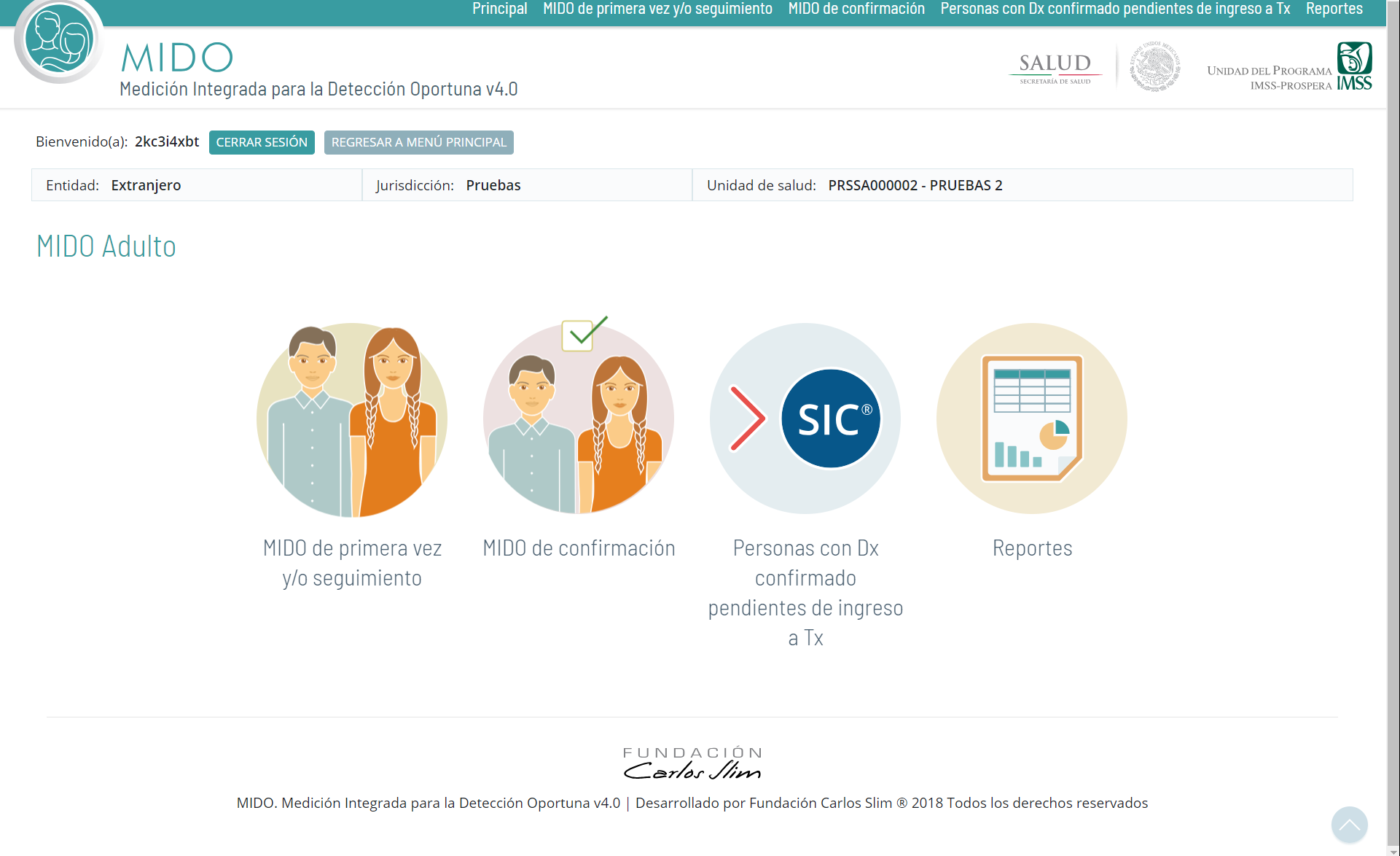 MIDO de primera vez y/o seguimiento
Apartado que nos permite registrar a las mujeres y mujeres embarazadas
Registro de la persona (valoración inicial)

Una vez capturada la persona, marcada la opción “MUJER” el sistema despliega la pregunta, ¿Esta embarazada?.
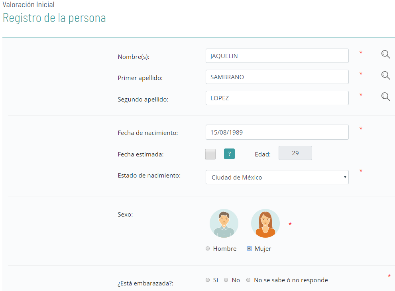 MIDO en Línea
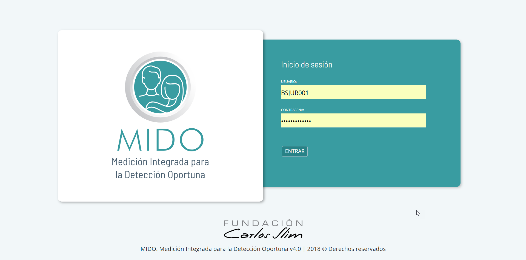 Respuesta a la pregunta ¿ Esta Embarazada?
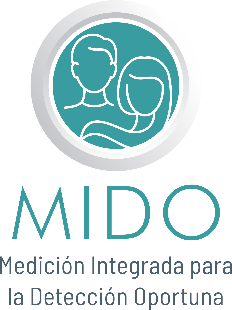 CASO 1
Si la respuesta es NEGATIVA/NO SABE O NO RESPONDE, se habilita la captura de una Hoja Filtro, en caso de NO tener un retraso en su regla mayor a 45 días sigue con una captura como MIDO Adulto, caso contrario direcciona a MIDO Embarazo.
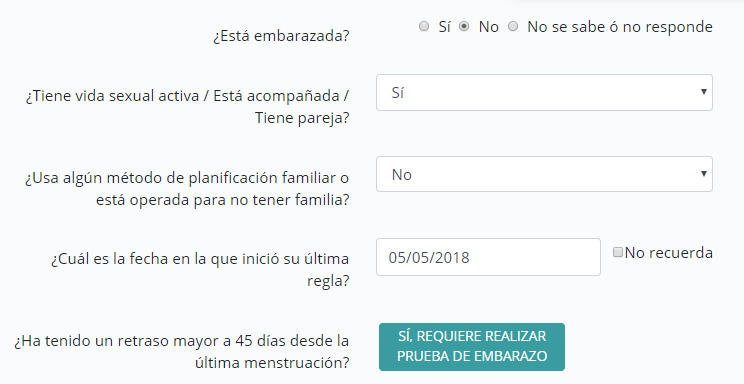 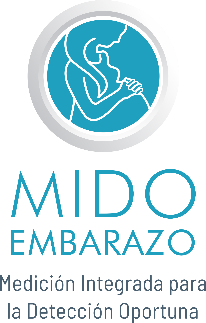 CASO 2

Si la respuesta es POSITIVA el sistema en automático direcciona a MIDO Embarazo
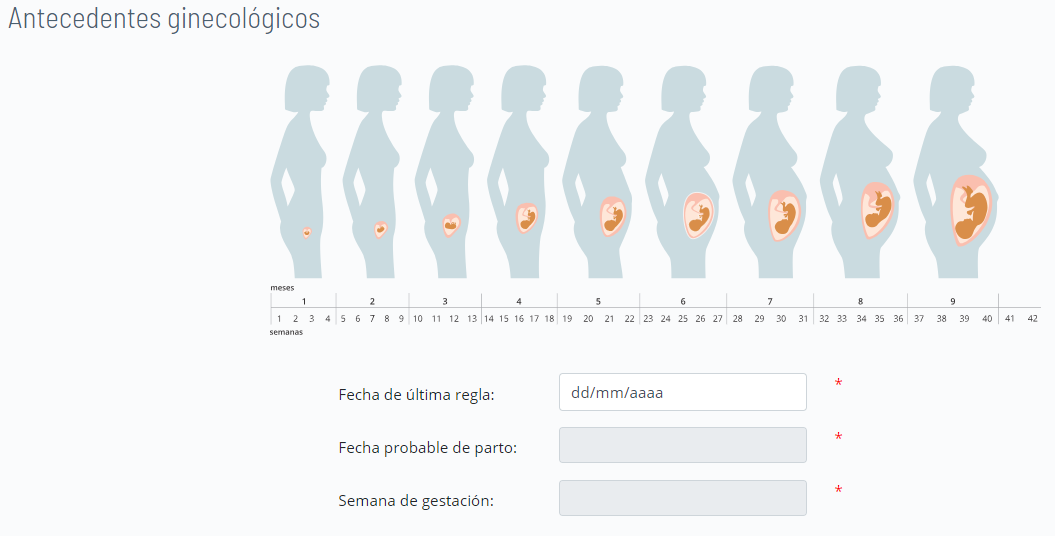 CASO 1
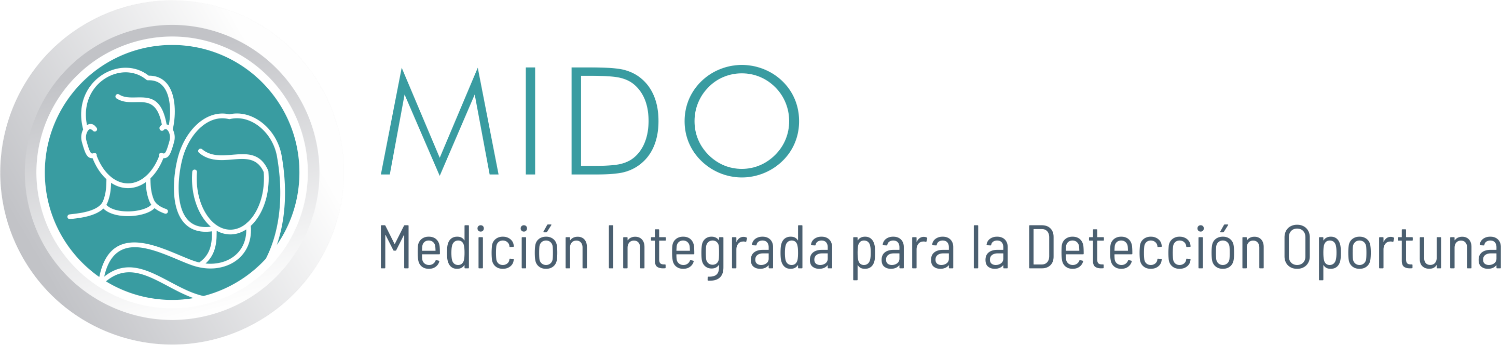 MIDO en Línea
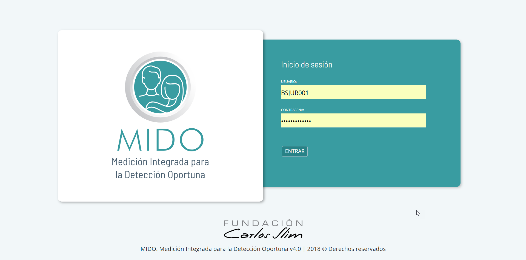 CASO 1
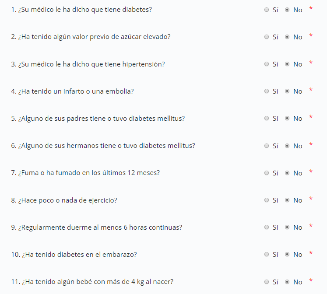 Cuestionario de Factores de riesgo 
11 preguntas para determinar los factores de riesgo a partir de las respuestas
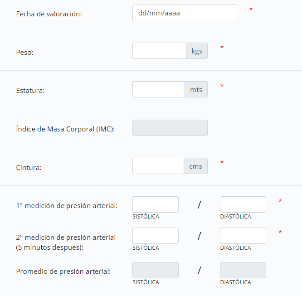 Mediciones básicas 
Registro de las mediciones como:
Peso 
Talla 
Presión arterial
Valoración de glucosa capilar

Casual 
Ayuno
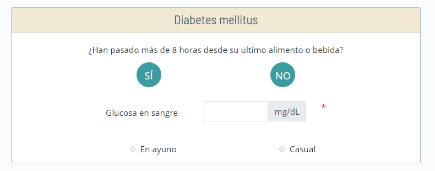 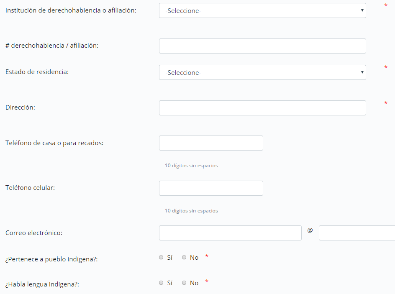 Datos de afiliación 
Registro de información:
Derechohabiancia 
Dirección 
Teléfono
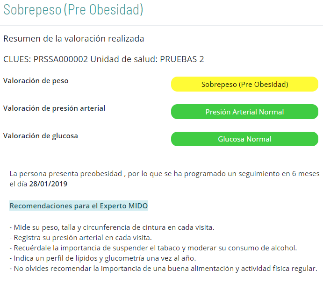 Resumen de las Valoraciones 

A partir de los resultados obtenidos en cada valoración realizada
MIDO en Línea
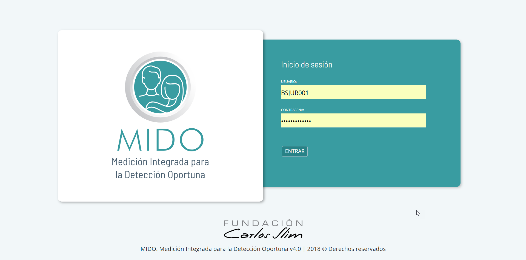 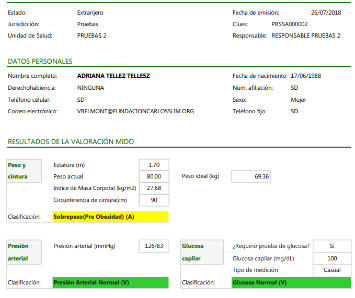 Resultados personalizados 

Visualización de los datos registrados y  resultados por sección
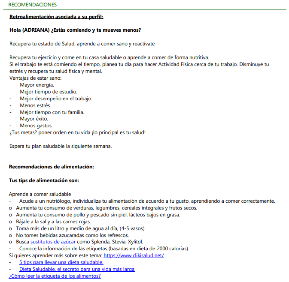 Recomendaciones de:

Alimentación correcta 
Actividad física 
Auto cuidado
Envió de resultados por correo electrónico de la mujer
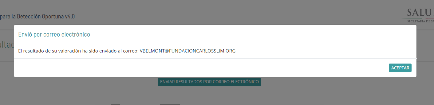 CASO 2
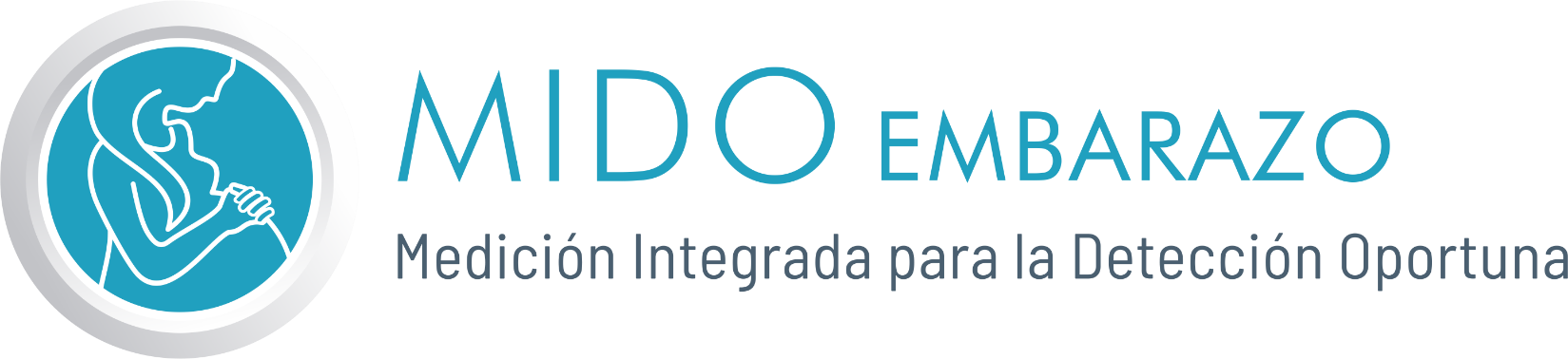 MIDO en Línea
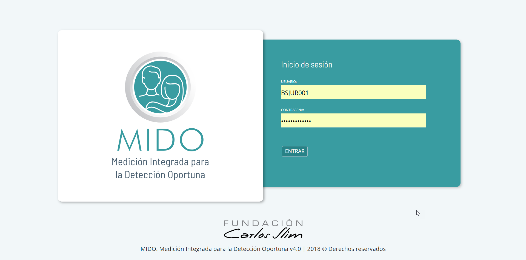 CASO 2
Antecedentes Ginecológicos
Fecha de última regla 
Fecha probable de parto 
Semana de gestación
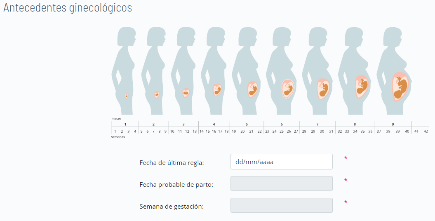 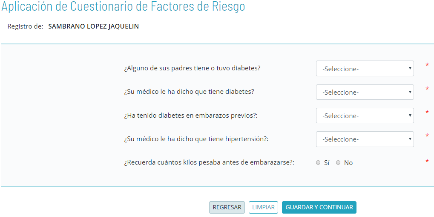 Cuestionario factores de riesgo 
Diferentes opciones de respuesta en los combos según la pregunta
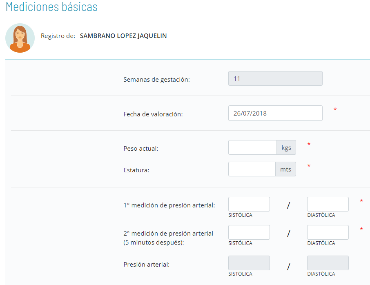 Mediciones básicas 
Registro de las mediciones como:
Peso 
Talla 
Presión arterial
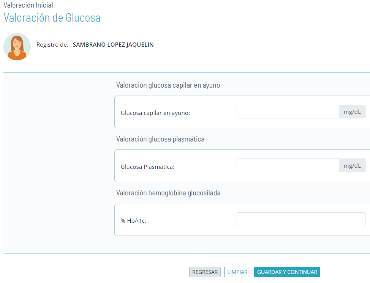 Valoración de glucosa
Registro de las mediciones como:
Glucosa capilar 
Glucosa plasmática 
% de Hemoglobina glucosilada
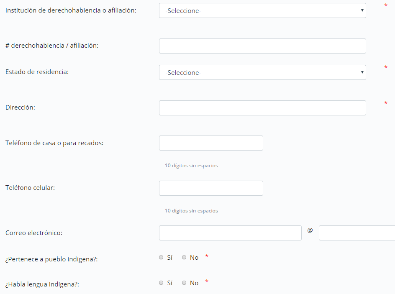 Datos de afiliación 
Registro de información:
Derechohabiencia 
Dirección 
Teléfono
MIDO en Línea
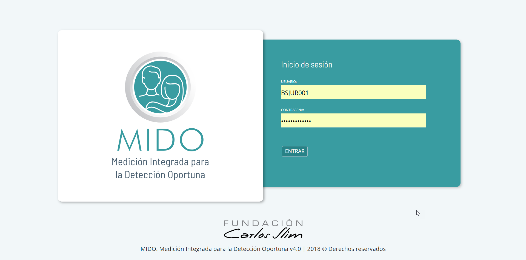 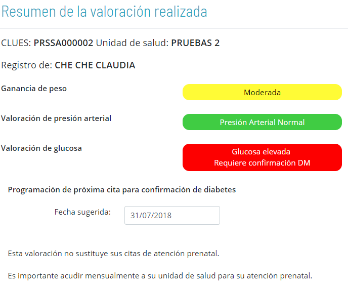 Resumen de las Valoraciones 

A partir de los resultados obtenidos en cada valoración realizada
Resultados personalizados 

Visualización de los datos registrados y  resultados por sección
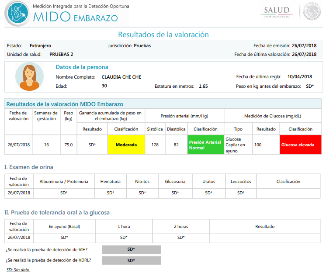 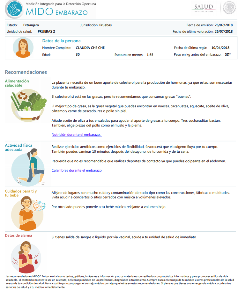 Recomendaciones de:
Alimentación saludable 
Actividad física 
Cuidados 
Datos de alerta
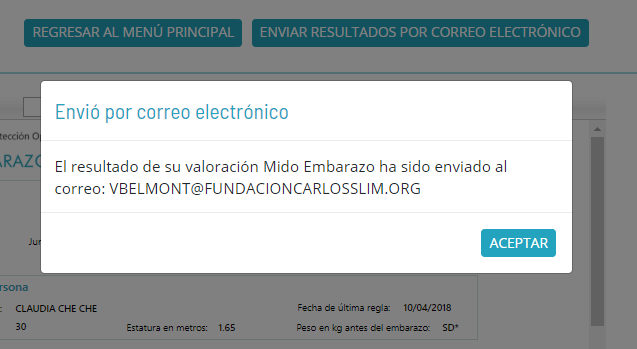 Envió de resultados por correo electrónico para la mujer embarazada
MIDO en Línea
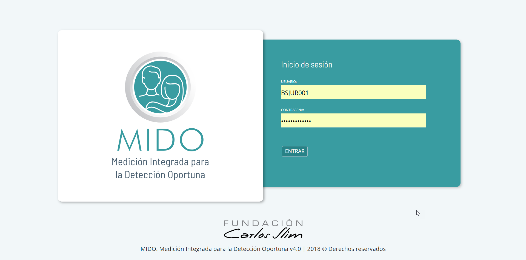 3.- MIDO Embarazo
Ingreso
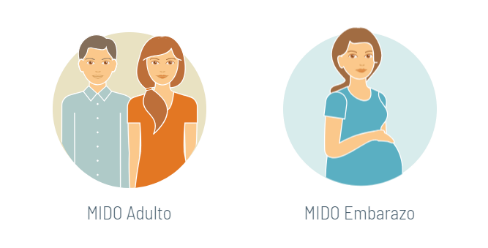 Ingreso a registros: Al dar clic en el ICONO aparecerán las siguientes opciones
Registro de la Mujer embarazada
Opción de visualizar tres diferentes apartados
Valoraciones Subsecuentes en el embarazo
Valoraciones Subsecuentes
Cita de confirmación de Diabetes pre gestacional y gestacional



Reclasificación del posparto




Reportes
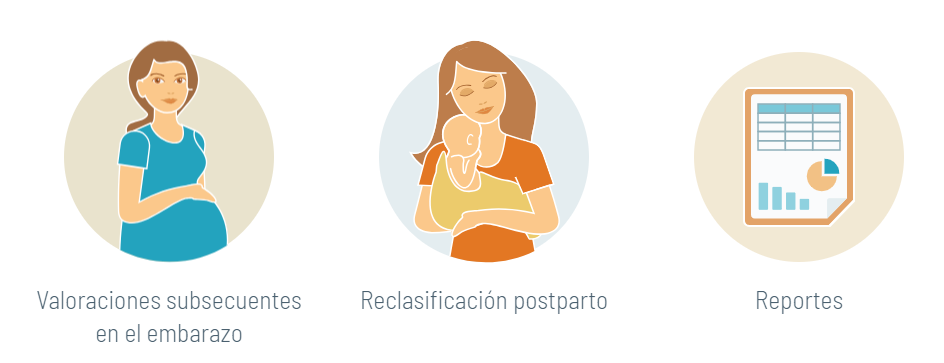 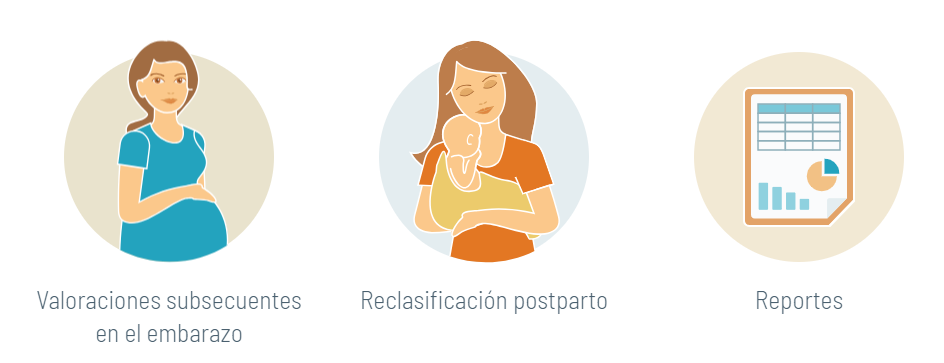 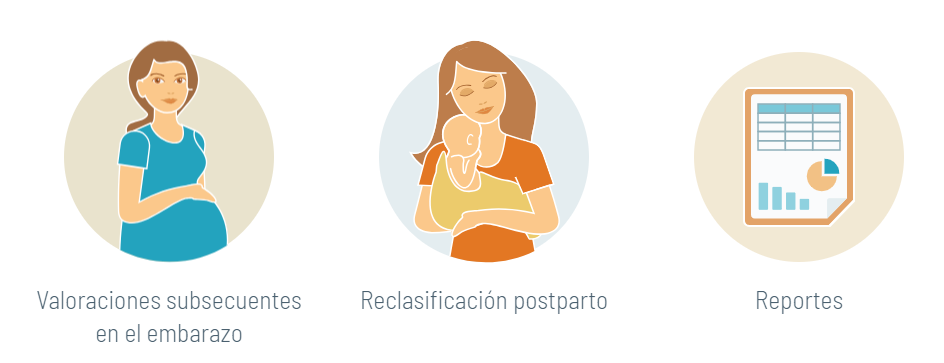